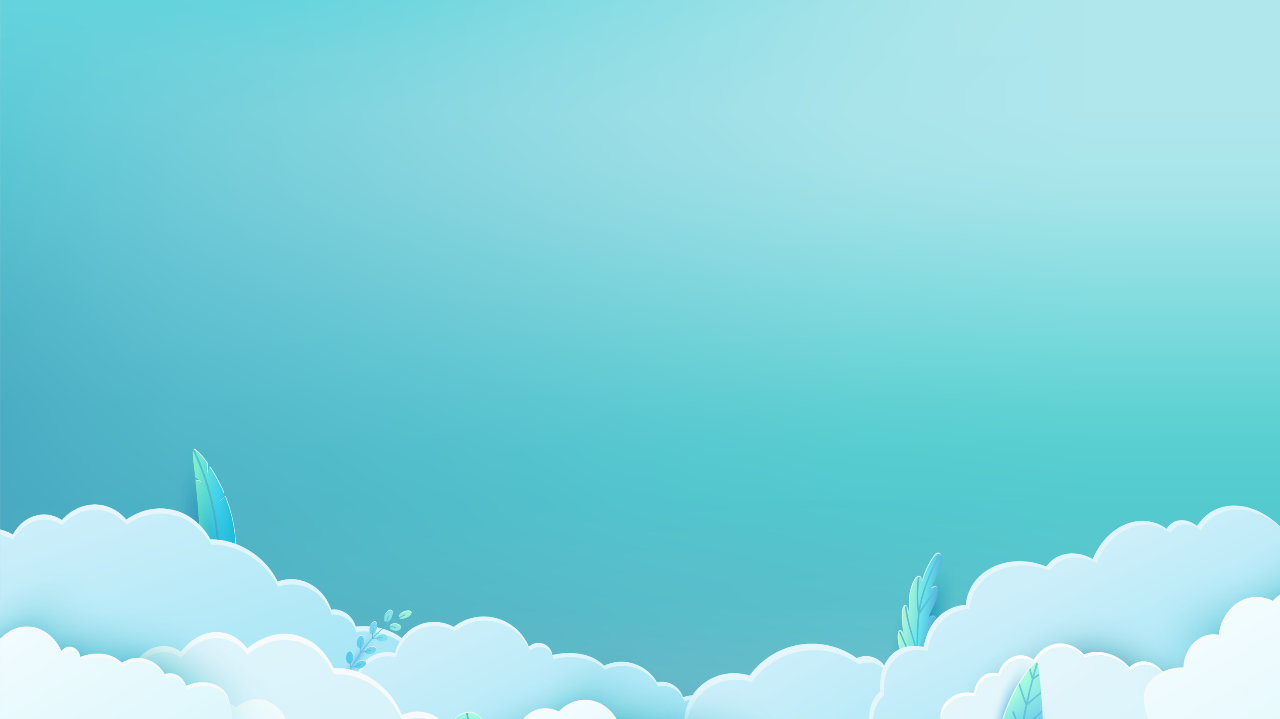 ลักษณะของภาษา
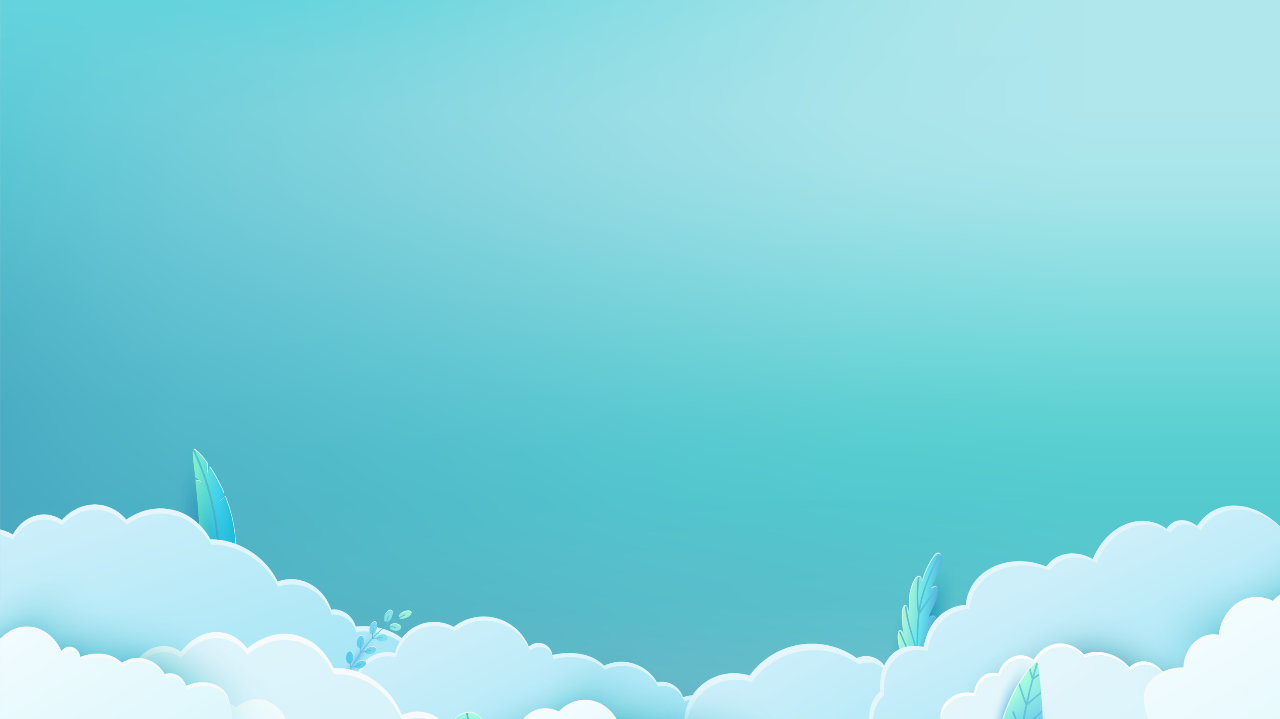 ส่วนประกอบของภาษาไทย
พยัญชนะในภาษาไทยมี ๔๔ รูป ๒๑ เสียง ดังนี้
เสียง
รูป
เสียง
รูป
ณ น
/ก/
/น/
ก
/ค/
/บ/
ข ฃ ค ฅ ฆ
บ
/ง/
/ป/
ป
ง
ผ พ ภ
จ
/จ/
/พ/
ฝ ฟ
ฉ ช ฌ
/ช/
/ฟ/
ซ ศ ษ ส
ม
/ซ/
/ม/
ญ ย
/ร/
ร
/ย/
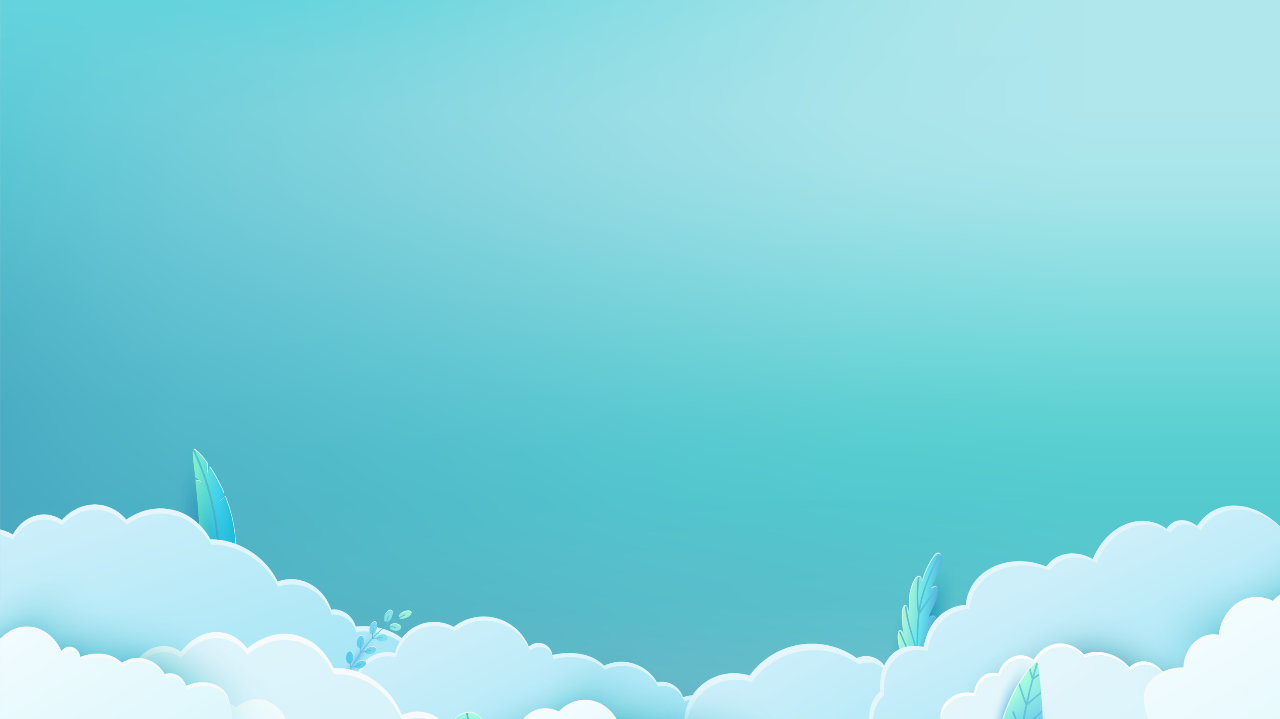 ส่วนประกอบของภาษาไทย
พยัญชนะในภาษาไทยมี ๔๔ รูป ๒๑ เสียง (ต่อ) ดังนี้
เสียง
รูป
เสียง
รูป
ฎ ฑ 
(ในบางคำ) ด
/ล/
ล ฬ
/ด/
/ต/
ฏ ต
/ว/
ว
ฐ ฑ (ในบางคำ) ฒ ถ ท ธ
/ท/
/อ/
อ
/ฮ/
ห ฮ
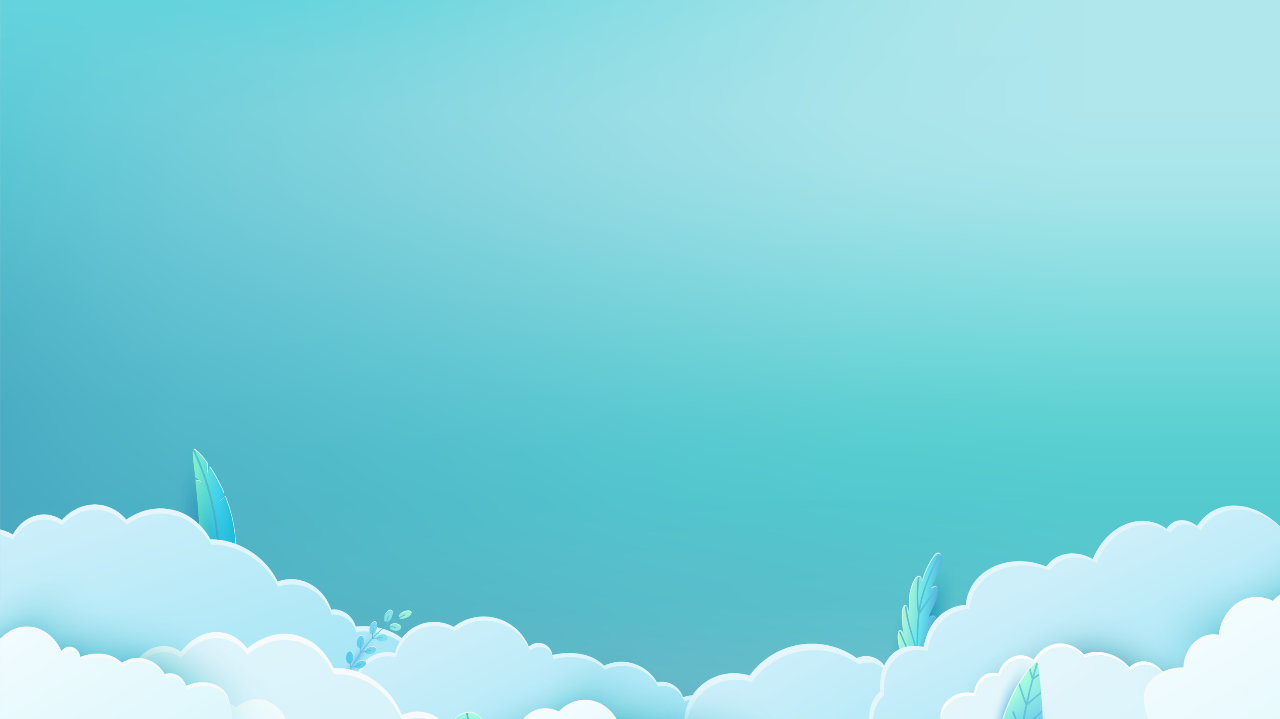 ส่วนประกอบของภาษาไทย
เสียงสระ
เกิดจากการปล่อยลมจากลำคอโดยตรง ไม่ถูกสกัดกั้นจากอวัยวะในช่องปาก แต่มีการเปลี่ยนแปลงระดับของลิ้นและรูปปาก ทำให้กระทบฐานเพียงเล็กน้อย
สระในภาษาไทยมีทั้งหมด ๒๑ เสียง
สระประสม ๓ เสียง
สระเดี่ยว ๑๘ เสียง
เสียงสั้น ๙ เสียง
เสียงยาว ๙ เสียง
สระเสียงสั้นและสระ
เสียงยาวประสมกัน
๒.
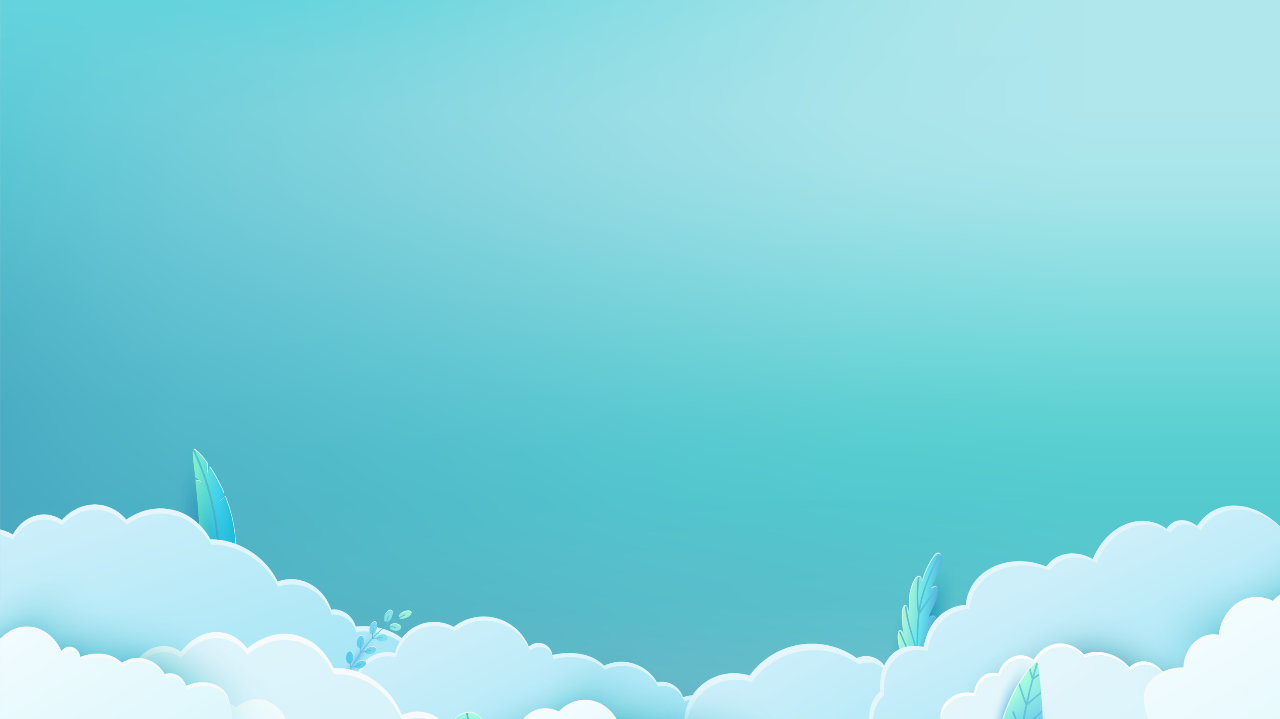 ส่วนประกอบของภาษาไทย
-
ิ
รูป
รูป
เสียง
เสียง
-
แ-ะ
-ะ
ึ
แอะ
อะ
ุ
สระเสียงสั้น ๙ เสียง
-
โ-ะ
อิ
โอะ
เ-าะ
เอาะ
อึ
เ-อะ
อุ
เออะ
เ-ะ
เอะ
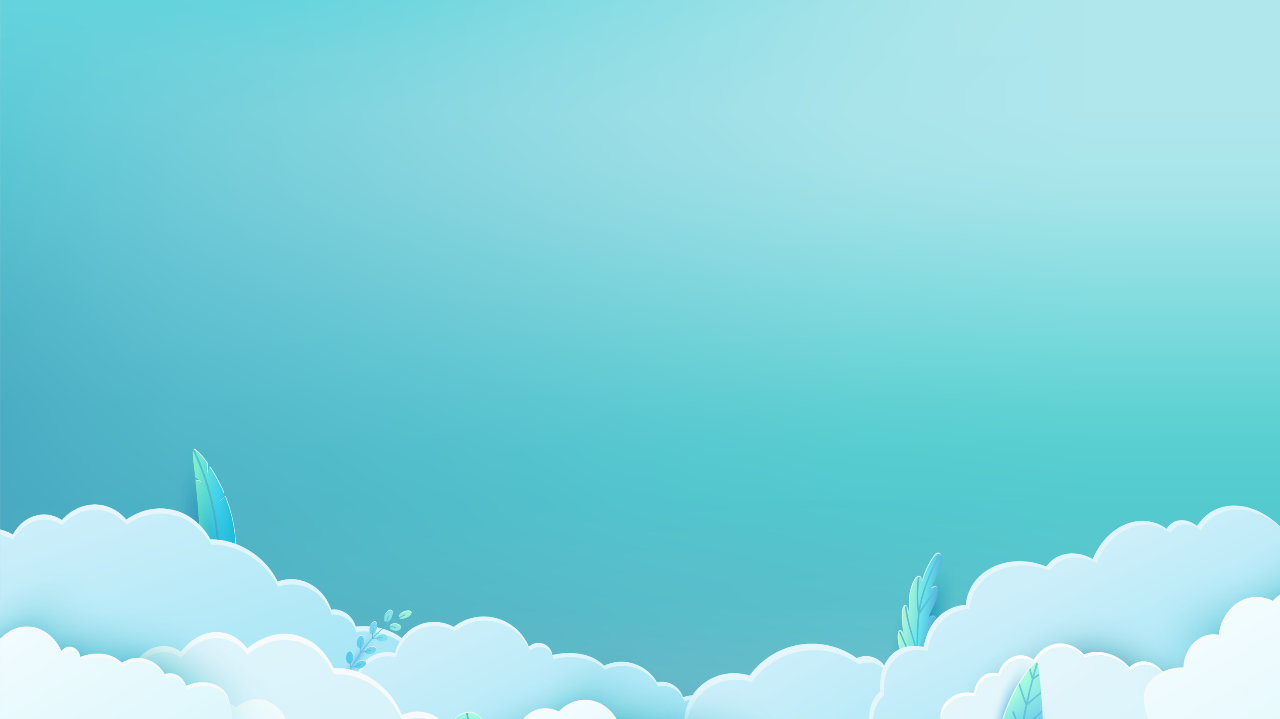 ส่วนประกอบของภาษาไทย
-

รูป
รูป
เสียง
เสียง
ู
-
แ-
-า
แอ
อา
สระเสียงยาว ๙ เสียง
โ-
โอ
อี
-

-อ
ออ
อือ
เ-อ
อู
เออ
เ-
เอ
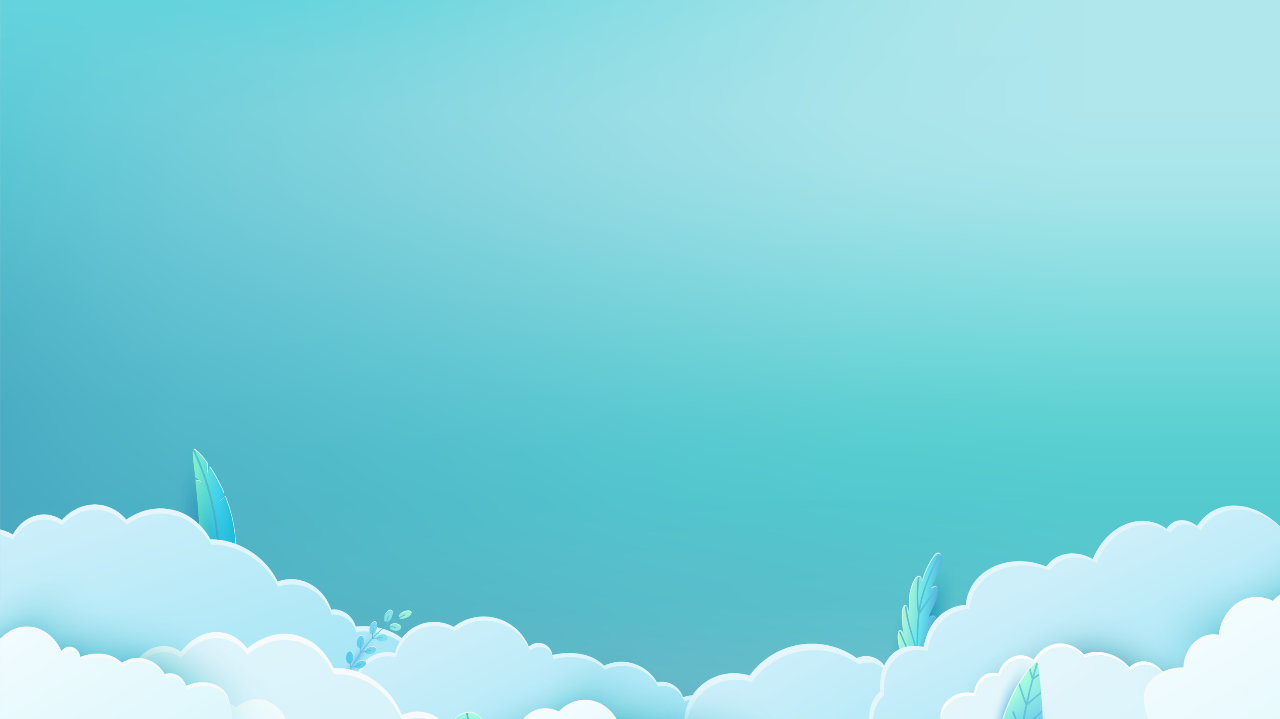 ส่วนประกอบของภาษาไทย
สระประสม หรือสระเลื่อน มีทั้งหมด ๓ เสียง  แต่เนื่องจากแต่ละสระมีทั้งเสียงสั้นและเสียงยาวประสมกันอยู่ เมื่อนับรวมกันจึงมี ๖ เสียง ดังนี้
สระเดี่ยว
เสียงยาว
เสียงสั้น
สระเดี่ยว
เสียงสระประสม
อี + อา
เอีย
อิ + อะ
เอียะ
เอือะ
อึ + อะ
อือ + อา
เอือ
อัวะ
อุ + อะ
อู + อา
อัว